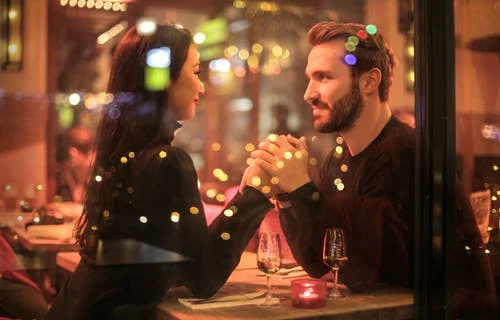 Skill 1: Heartfelt Understanding
Day 4 The Secrets of a Phenomenal Relationship
Heartfelt Understanding
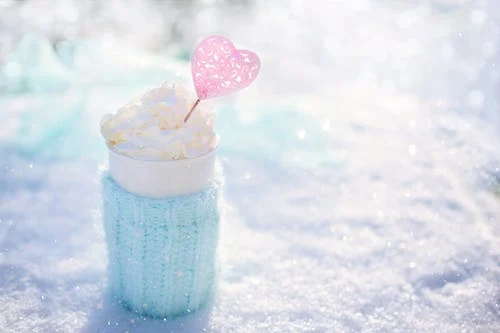 What exactly does this mean?  Well, it is a pretty easy concept to grasp, but not so simple in the execution for some.  
You see, heartfelt understanding involves a few steps…
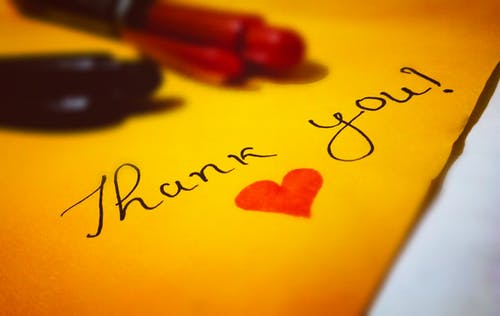 Small Exercise
Close your eyes and put your hand on your heart, and say this 3 times:
I'm sorry. 
I love you. 
Please forgive me. 
Thank you.
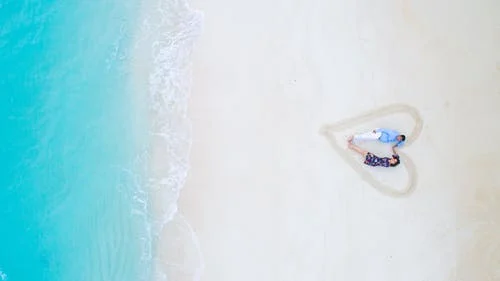 Heartfelt Understanding Involves A Few Disciplines:
To be a more understanding your partner, you can practice these heartfelt ways when treating others, especially when they seem a little bit hard to understand…
1. THE DISCIPLINE OF UNCONDITIONAL LOVE & COMPASSION
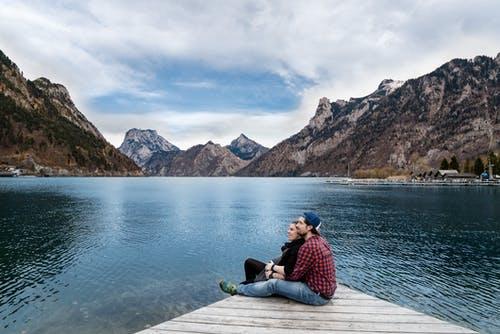 Always put your lover first—it’s not about you! When you fully develop the skill of heartfelt understanding, 
You become conscious of your partner’s inner life. Rather than being an observer and critic, you feel what they feel and you will discover the deepest pleasure in your relationship—sexual and otherwise.
2. THE DISCIPLINE OF ABSOLUTE COURAGE & VULNERABILITY
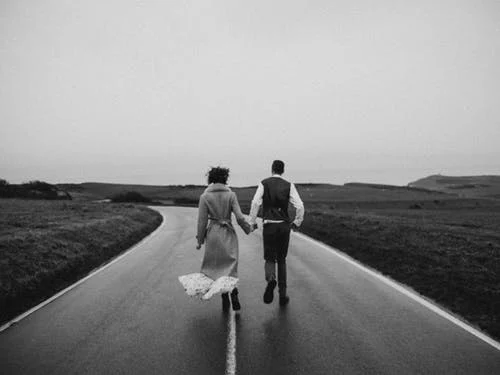 Love no matter what and commit to absolute truth. Be present for your lover even during the most painful situations. 
Don’t just be physically present, be fully present– giving your lover your undivided focus. 
Any time you lose trust, interest or commitment, you drift closer to behaviours of criticism and rejection. 
Stay connected! Cultivate your commitment the way you would a precious flower. Your relationship will flourish no matter what your life circumstances may be.
3. THE DISCIPLINE OF KNOWING THE TRUTH
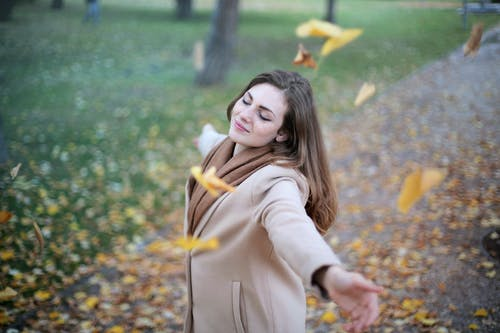 Here’s the truth: It’s a no-blame game. There’s an art to expressing mild upset without creating bigger problems. When you let something bother you, 
Your partner will feel blamed. However, when something goes wrong, you must express yourself spontaneously, and from the heart.
 It’s crucial you set the context carefully for anything you share. Remember to use phrases that avoid blame
4. THE DISCIPLINE OF TELLING YOURSELF THE TRUTH
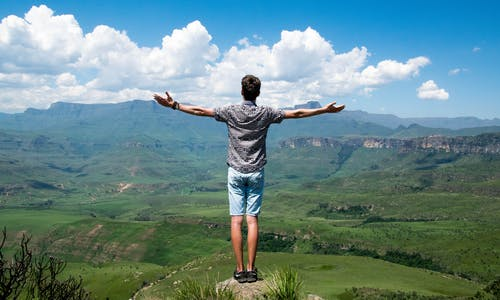 Commit to moment-to-moment awareness of the impact of your state. If the basis of trust is confidence in your partner, then you must begin with confidence in yourself. Without it, you cannot induce lasting trust in others. 
When you can be yourself, others will perceive that and build trust in you. Hold true to the generosity of your highest intentions.
5. THE DISCIPLINE OF GIVING FREEDOM
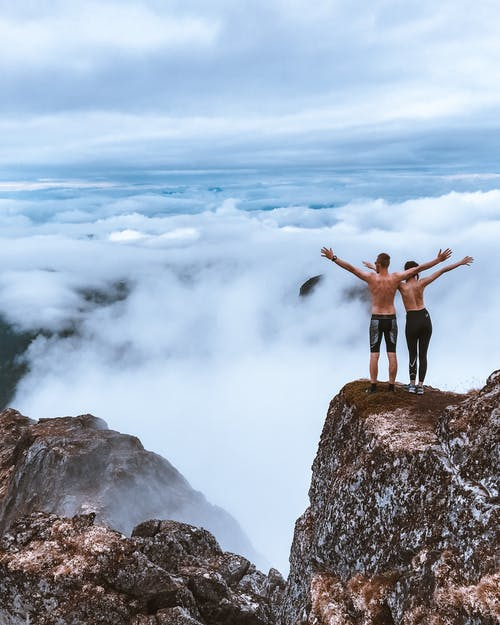 The power of forgiving, forgetting and flooding. Why drag along the baggage of past mistakes? Whenever we have painful experiences, we can learn from them or use them to punish ourselves or others. People often blame their partners for past misdeeds. 
If you want passion, set your partner free. See their mistake from their perspective. Consciously harness the good in life to bring greater pleasure and intimacy.
Exercise for you
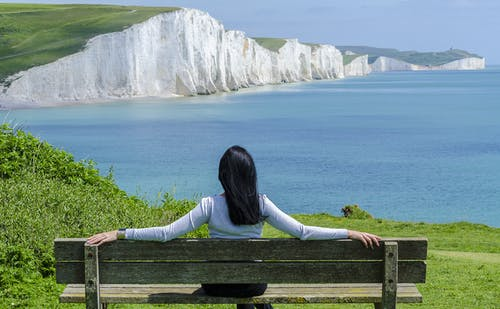 What has to happen for you to feel loved?
What physical, verbal, visual things do you have to experience to know you are loved?
 What about for your partner?
Exercise
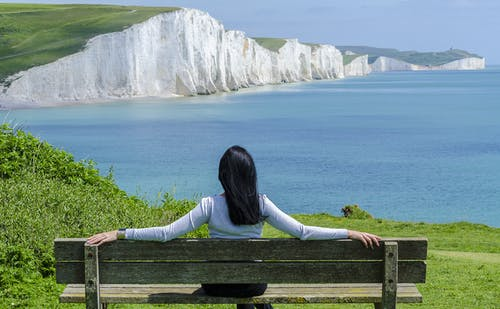 When you are happy with your partner, how do you let them know?
 Is this their modality for feeling loved and appreciated?
 How could you improve how you show your appreciation?
Summary
ALWAYS end a challenging communication or heated exchange with an act of love, whether it be a kiss, hug or what ever act you choose.  
It is important to anchor the positive outcome that you just experienced, and this will really drill it home for the both of you.
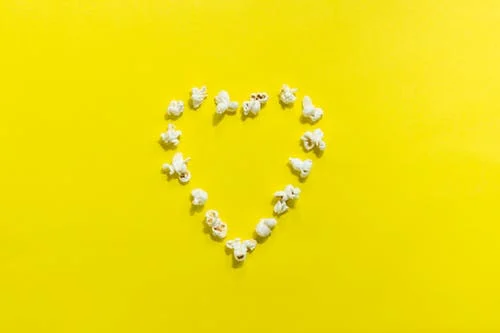